准备进入敬拜赞美——下午
请把手机调成静音或者关机，放在一旁

请决定把接下来的2小时给神，让他对你说话，领受恩典和祝福

请准备好你的心，默想神的道，专注于耶稣，准备敬拜
让赞美飞扬
在这美丽的时刻   我们相聚在一起
神的爱拥抱着我们   神的灵充满这地
当称谢进入他的门
当赞美进入他的院
击鼓跳舞扬声欢呼
凡有气息都要赞美他
让赞美从四处响起  让音符在空中飞舞
让我们的心向神敞开
前来敬拜
哈利路亚 哈利路亚 前来敬拜永远的君王
哈利路亚 哈利路亚 大声宣告主荣耀降临
荣耀尊贵，能力权柄归于你。
你是我的救主，我的救赎。
荣耀尊贵，能力权柄归于你。
你是配得，你是配得，你是配得 我的敬拜

荣耀尊贵，美丽无比。
神的儿子，耶稣我的主。
荣耀尊贵，美丽无比。
神的儿子，耶稣我的主。
无人能与你相比
深深爱你
我生命中最渴望的一 件事
切慕你，单单寻求你
用我全心全意，用我全力爱你
敬拜你，让你荣耀充满全地
深深爱你耶稣，深深爱你耶稣
我爱你超越生命中一切
深深爱你耶稣，深深爱你耶稣
哦我爱你耶稣
一生爱你
亲爱的宝贵耶稣 
你爱何等的甘甜 
我的心深深被你吸引 
爱你是我的喜乐

一生爱你 一生敬拜你
一生爱你 一生荣耀你
一生奉献 一生不回头 
一生爱你 跟随你
千万个理由（新店版）1/2
我的灵赞美你  我全所有
赞美你的圣名
像第一次开口  尽我所有
赞美你的圣名

太阳升起  新的一天来临
我心赞叹  歌唱你荣耀
不为过去忧愁  也不管接下来如何
在黄昏 时我仍要赞美神
千万个理由（新店版）2/2
你施慈爱  从不轻易发怒
你名伟大 心全然良善
因你的美好  我要扬声歌唱
千万个 理由只为歌颂你

直到那天  我的力量衰退
生命终点  已在我面前 
我仍要赞美  歌唱不间断
从今时 一直歌唱到永远
能不能（1/2）
我属于祢 祢是我永远的福分
只想日夜 在祢殿中献上敬拜

定睛在祢的荣美 世上一切变暗淡
除祢以外 我还能有谁
能不能（2/2）
能不能 就让我留在祢的同在里
能不能 赐我力量让我更多爱祢

我哪都不想去
只想日夜在祢殿中
献上敬拜 全心全意来爱祢
见证分享
今天的分享主题：
1. 周日聚会 9:30-12:00（讲道和侍奉）
    
2. 蜂蜜书屋（读经小组）
成人：   周二、三、五 晚 8:00-9:00（女）
             周一到周五 晚 9：00-10:00 (男）
儿童：   周一到周五 智慧之子1 晚上8:00-8:45 
             周二到周四 智慧之子2 晚上8:00-8:45
青少年：周一、四、五 8:00-9:00

3. 周四线下敬拜祷告会 19:30-21:00

4.  欢迎联系探访、传福音、医治祷告等

联系我们：132 50212470（微信同号）
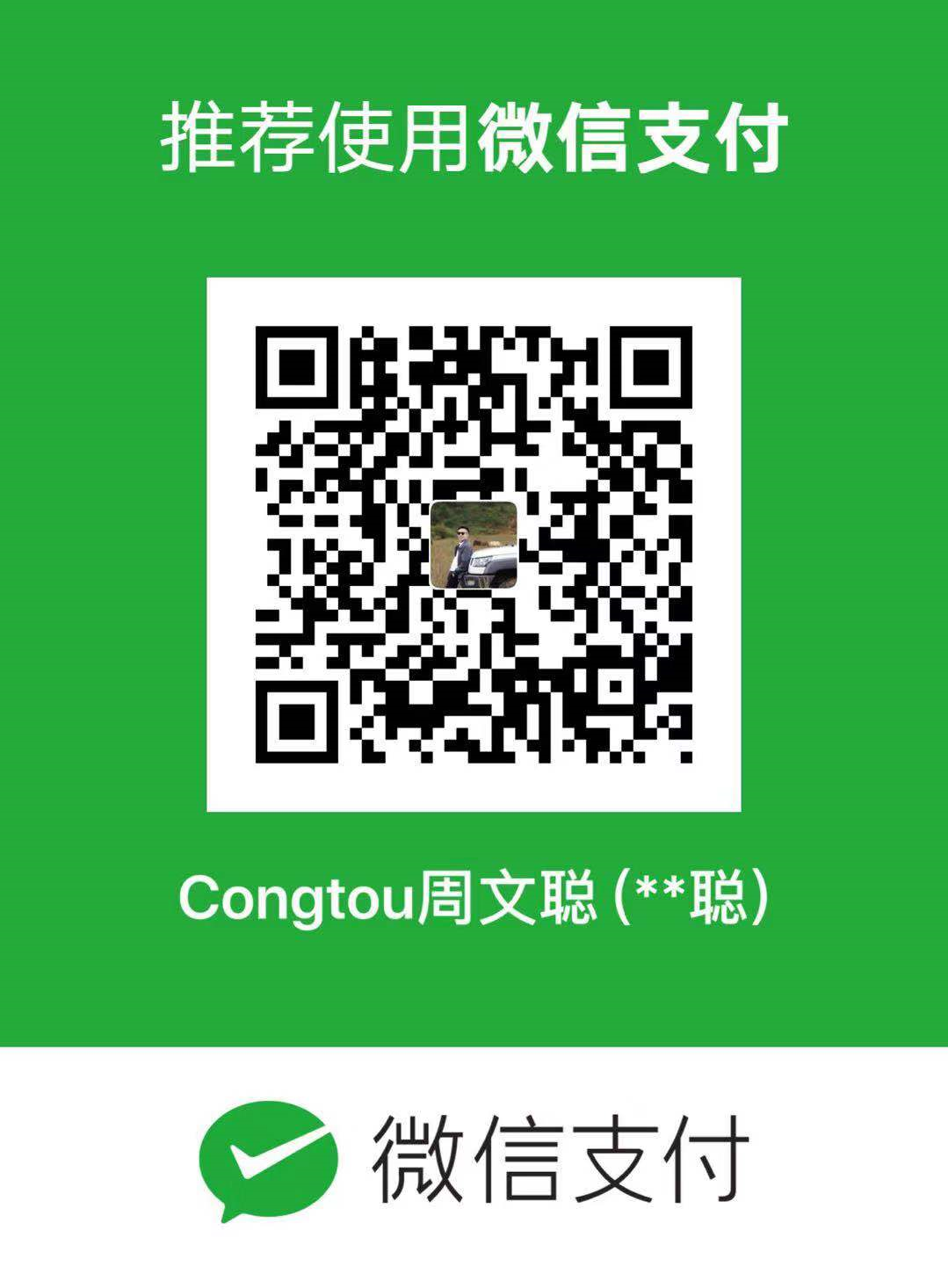